Central America and the Caribbean
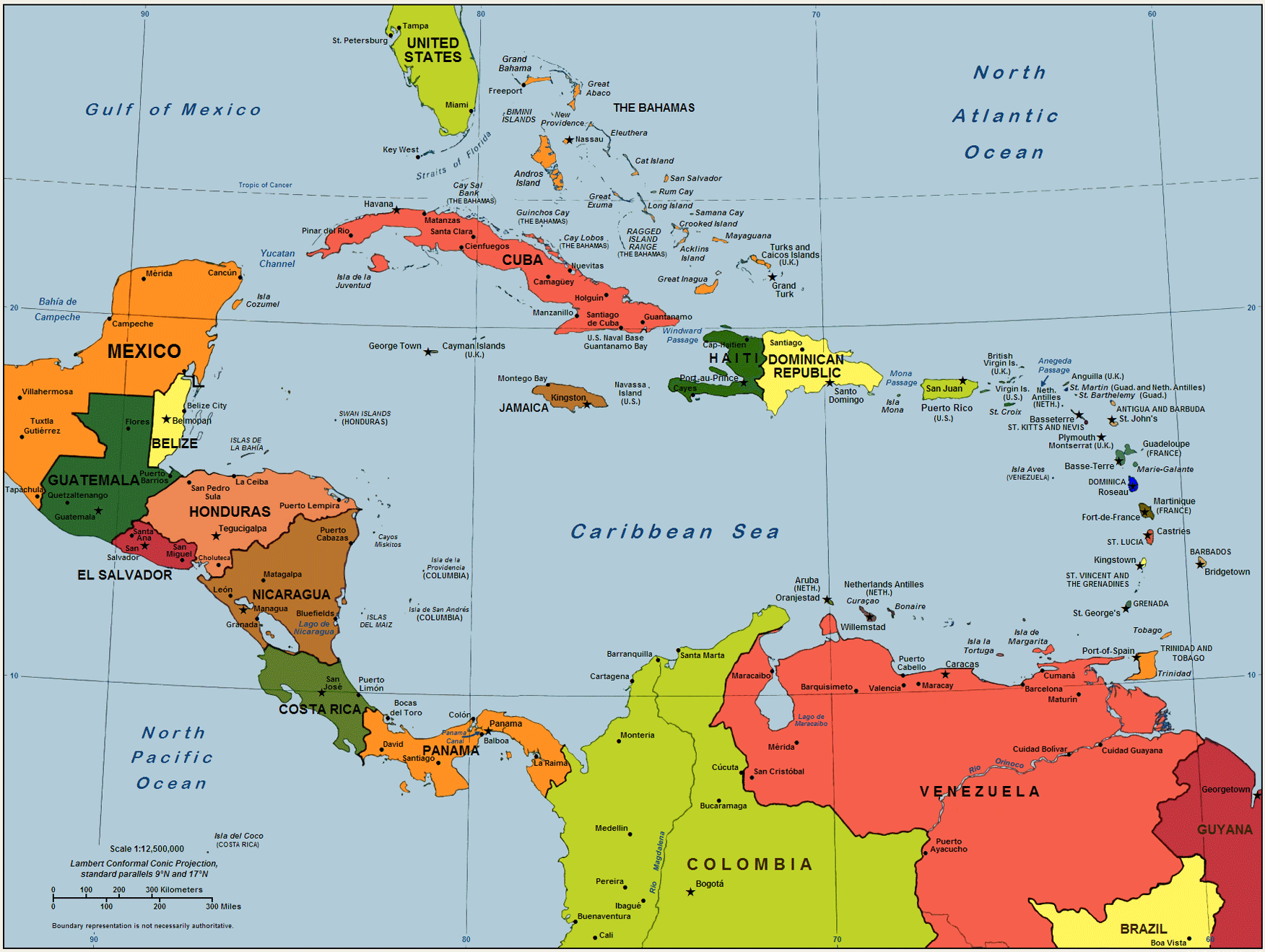 -Central America: isthmus that connects North and South America
-Mayan Influence: centrally located in Mexico, but the Maya also built cities in Belize, Guatemala, El Salvador, and Honduras
-United Provinces of Central America: name that Central American nations established when independence was gained from Mexico in 1823
	-By the late 1830s, the 	United Provinces had 	split into separate nations
-Islands throughout the Caribbean were colonized by European powers
	-Spain: Cuba, Dominican 	Republic
	-France: Haiti
	-Great Britain: Jamaica, 	Barbados
-Independence for most of these countries was achieved in the 1800s
-Culture of Central America: blend of native influences and Spanish influences
	-Spanish language 	and Catholic 	religion still exist 	today
-Culture of the Caribbean: influences of colonizing countries such as Spanish, French, British, and Dutch
	-Combined with native influences as 	well as African influences
	-Many slaves were brought to the 	Caribbean to work on sugar 	plantations
	-Major religion is Christianity; most 	are either Catholic or Protestant
	-Languages spoken include Spanish, 	French (Haiti), English (Jamaica)
Economies of Central America and the Caribbean
-Most countries in this region are relatively poor
	-This is mostly due to the 	legacy of colonialism
-Profits of the sugar crops benefitted the colonial planters and not the native and African laborers
Economies of Central America and the Caribbean
-Major crops from Central America and the Caribbean: sugar cane, bananas, citrus fruits, coffee, and spices
-The pay for people working to harvest these crops is quite low, which contributes to the collectively poor status of the nations
-The Panama Canal is an extremely important asset to global trade
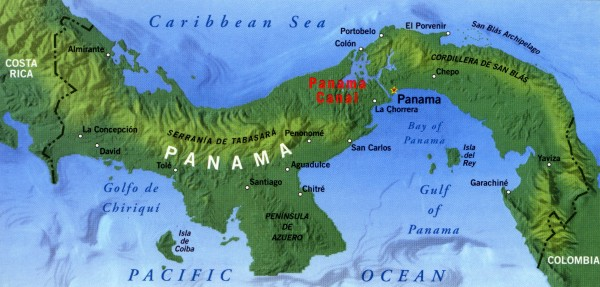 Economies of Central America and the Caribbean
-Rapid population growth is contributing to high unemployment, especially for young people
	-Lacking proper skills, knowledge 	is also a contributing problem
-Tourism is an extremely important industry
	-Locals work in hotels, resorts, and 	restaurants
Economies of Central America and the Caribbean
-Many people are also a part of the informal economy, which does not provide benefits to workers
	-These positions include street 	vending, shining shoes, selling 	food, etc.
	-Provides an unstable, 	relatively small income that 	depends heavily on tourism